寄り添いの場所 
『街ごと チャレンジ・サポート』
通称：街チャレ（就労準備指導プログラム）
・どんな仕事が向いているのかわからない
・採用面接でうまく話せるかどうか不安
・なんとなく将来に不安がある
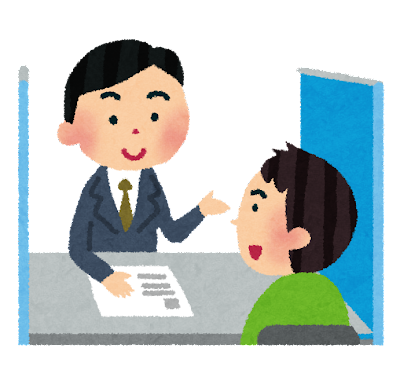 こんなお悩みをお持ちの方に
キャリアコンサルタントの国家資格を持った相談員が、就労についてあなたの背中を押す オーダーメイド な相談支援を行います。
※注） 生活困窮者自立相談支援事業の利用者または利用予定者に限ります。